Styresak 77/2019
Vedlegg 4
ÅF Advansia                                                                     Bygganalyse


Prosjektinnramming HSYK 2025

Oppdatering av forutsetninger i bæreevneanalyse
1
Presentasjon styremøte 03.09.2019
ÅF Advansia / Bygganalyse - Hvem er vi

ÅF Advansia
Ledende innen prosjektgjennomføring

Bygganalyse
Spisskompetanse innen byggøkonomi
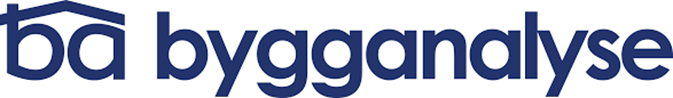 ÅF Advansia

En del av ÅF PÖYRY med tilsammen 16 000 ansatte internasjonalt

En av landets ledende innen prosjekt- og byggeledelse
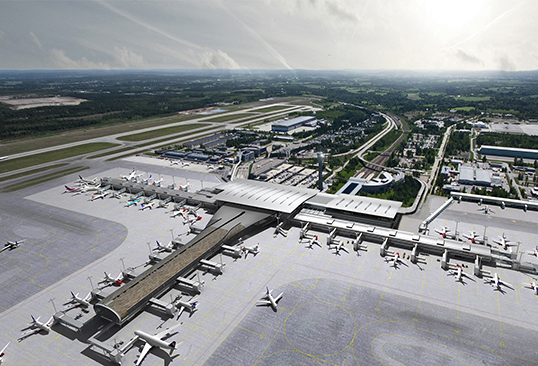 ÅF Advansia
Ledelse og styring av komplette byggeprosesser
Prosjektledelse
Byggeledelse
Prosjektutvikling
Totalprosjekter (Epcm)
Energisparekontrakter (Epc)
Sikkerhetsrådgiving 
Analyse, kvalitetssikring og uavhengig kontroll
Revisjon 
Planlegging og framdriftsstyring
Testing og ferdigstillelse (commissioning)
SHA-koordinator
Breeam-sertifisering
Noen av våre kunder
 Statsbygg
 Bjørvika infrastruktur
 Avinor
 Forsvarsbygg
 BaneNOR
 Nye Veier
 Sykehusbygg
 Statnett
 NTNU 
 Oslo kommune
 E.C. Dahls eiendom
 Oppegård kommune
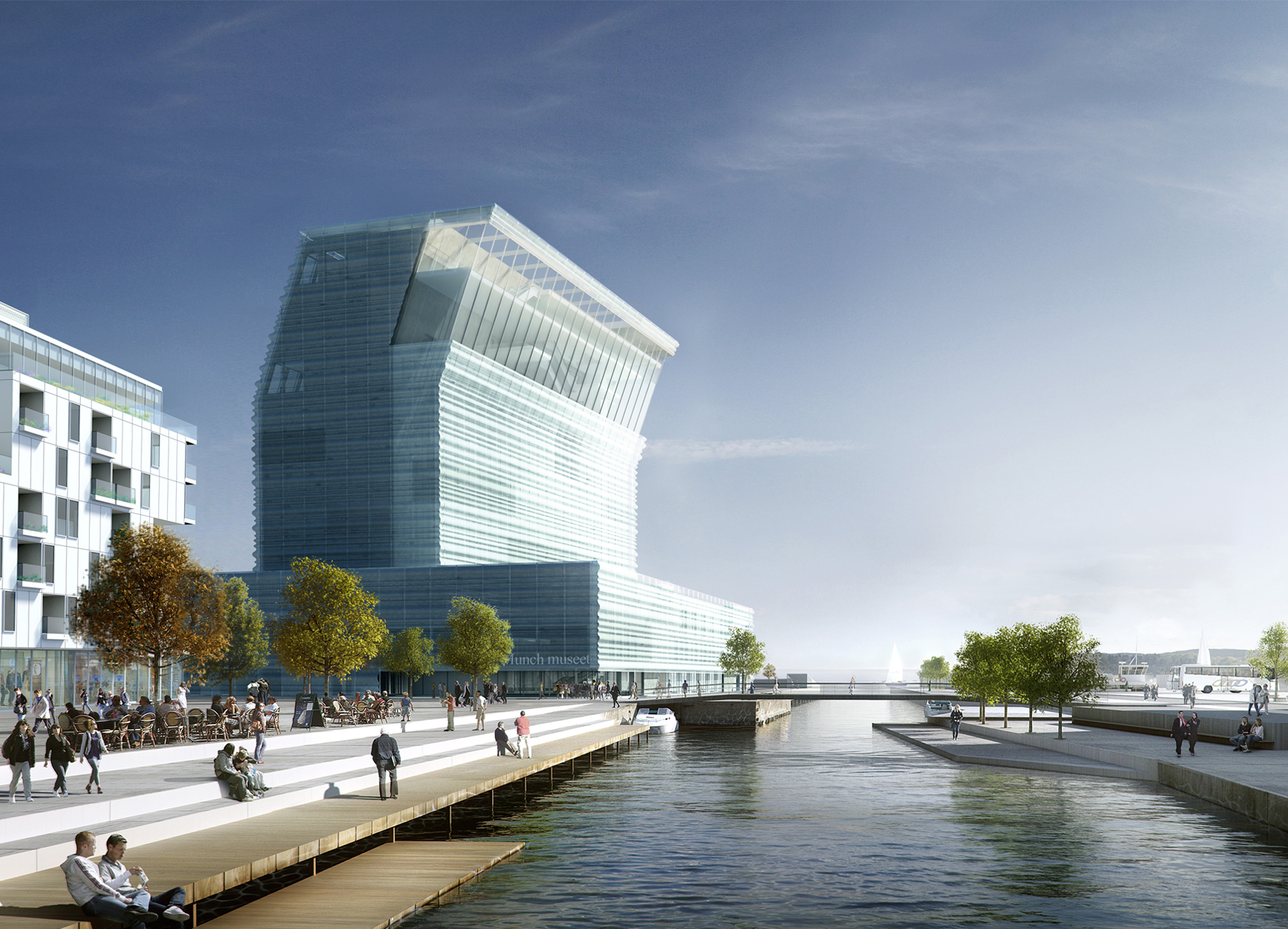 Bygganalyse er Norges ledende fagmiljø innen byggøkonomi 
Bygganalyse er en RIF-godkjent bedrift etablert i 1986 og er heleid av de ansatte. Vårt hovedsatsingsområde er byggøkonomi, vi gjennomfører årlig mellom 500 - 600 prosjekter for private og offentlige byggherrer, privatpersoner, entreprenører, arkitekter og andre rådgivere.
Vi er i dag 32 ansatte fordelt på 3 lokasjoner med hovedkontor på Skøyen i Oslo.
ISY Calcus og Norsk Prisbok
Vi har siden 2001 utviklet ISY Calcus i samarbeid med Norconsult. ISY Calcus er bransjens ledende løsning innen tidligfasevurderinger. Det første større prosjektet i som ble utarbeidet i ISY Calcus var AHUS, som ble levert i tid, til riktig kostnad med vedtatt standard.
Siden 2010 har vi også gitt ut Norsk Prisbok som er prisdatabasen vår som oppslagsverk digitalt og i bokform.
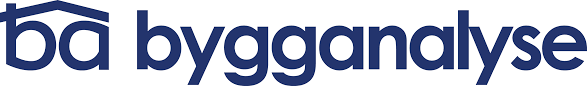 Hva er så byggøkonomi?
Investeringskostnader
Verdivurderinger
Lønnsomhetsanalyser
Usikkerhetsanalyser
Tilstandsvurderinger
Livsykluskostnader (LCC)
Utredninger og prosjektrevisjoner
Entreprisestrategi
Endringshåndtering
KS av prosjekter og prosjektdokumenter
Klimagassberegninger for bygninger
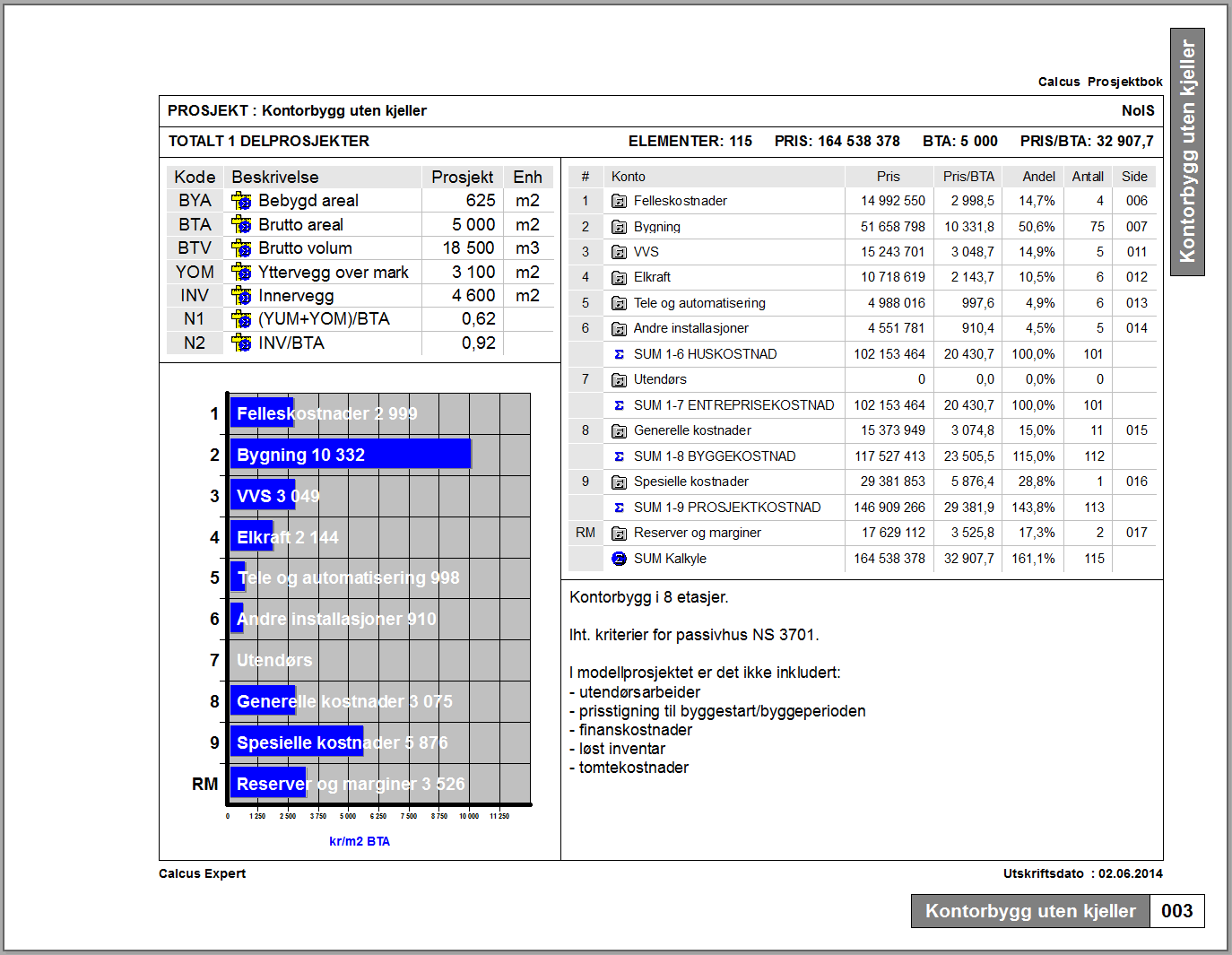 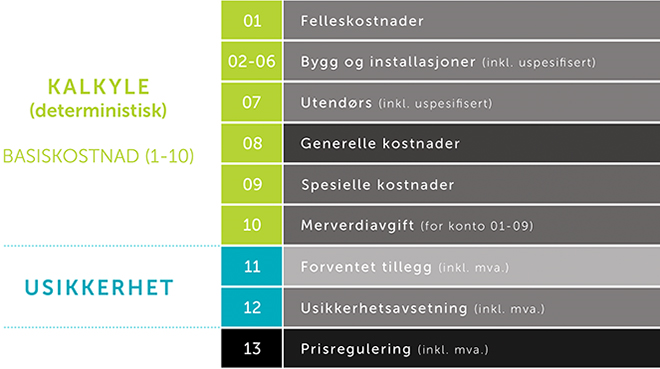 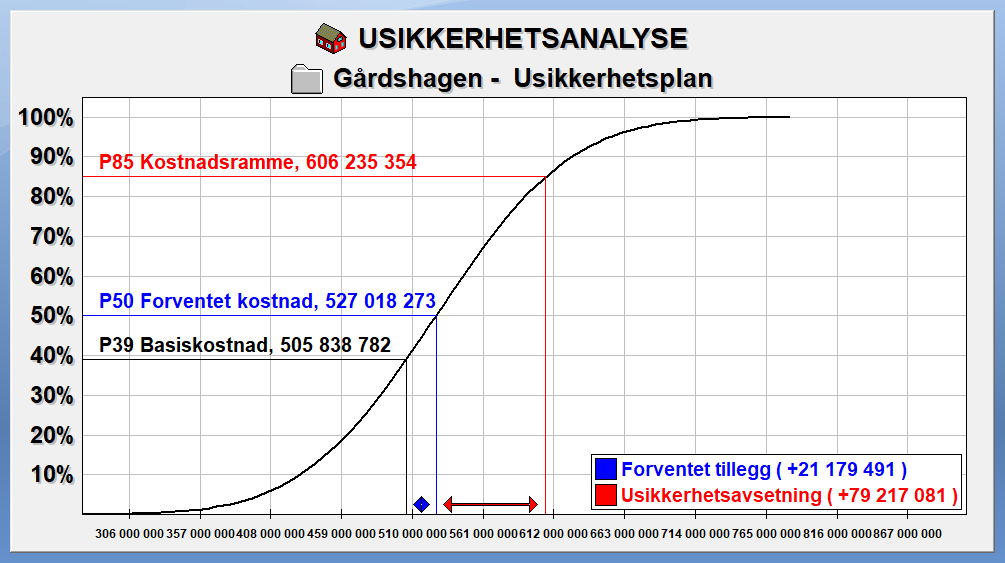 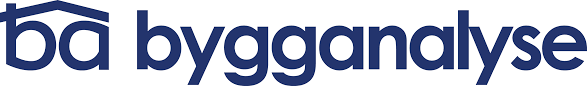 Bygganalyse pågående oppdrag i sykehusprosjekter pr. 01.09.2019:
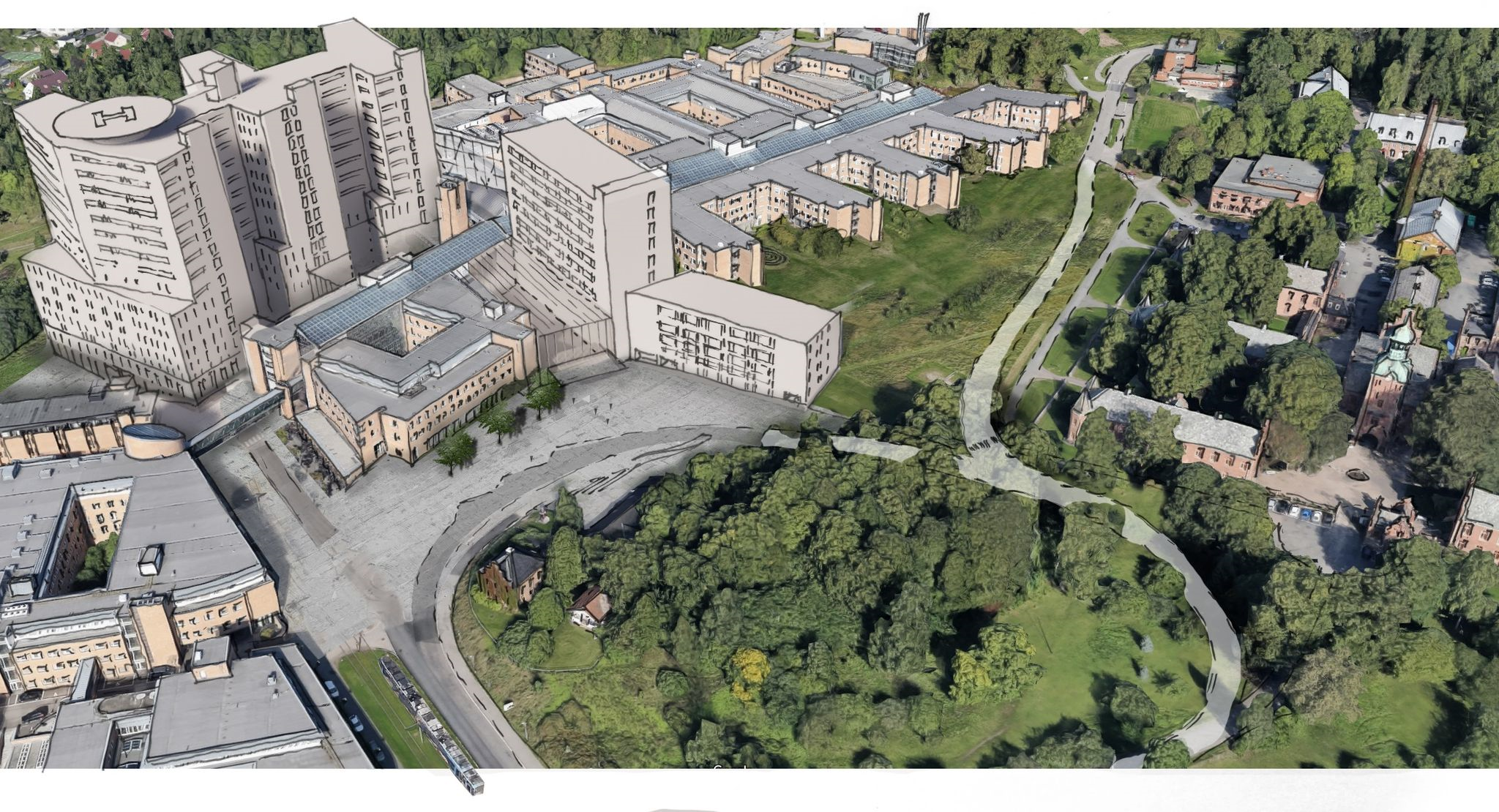 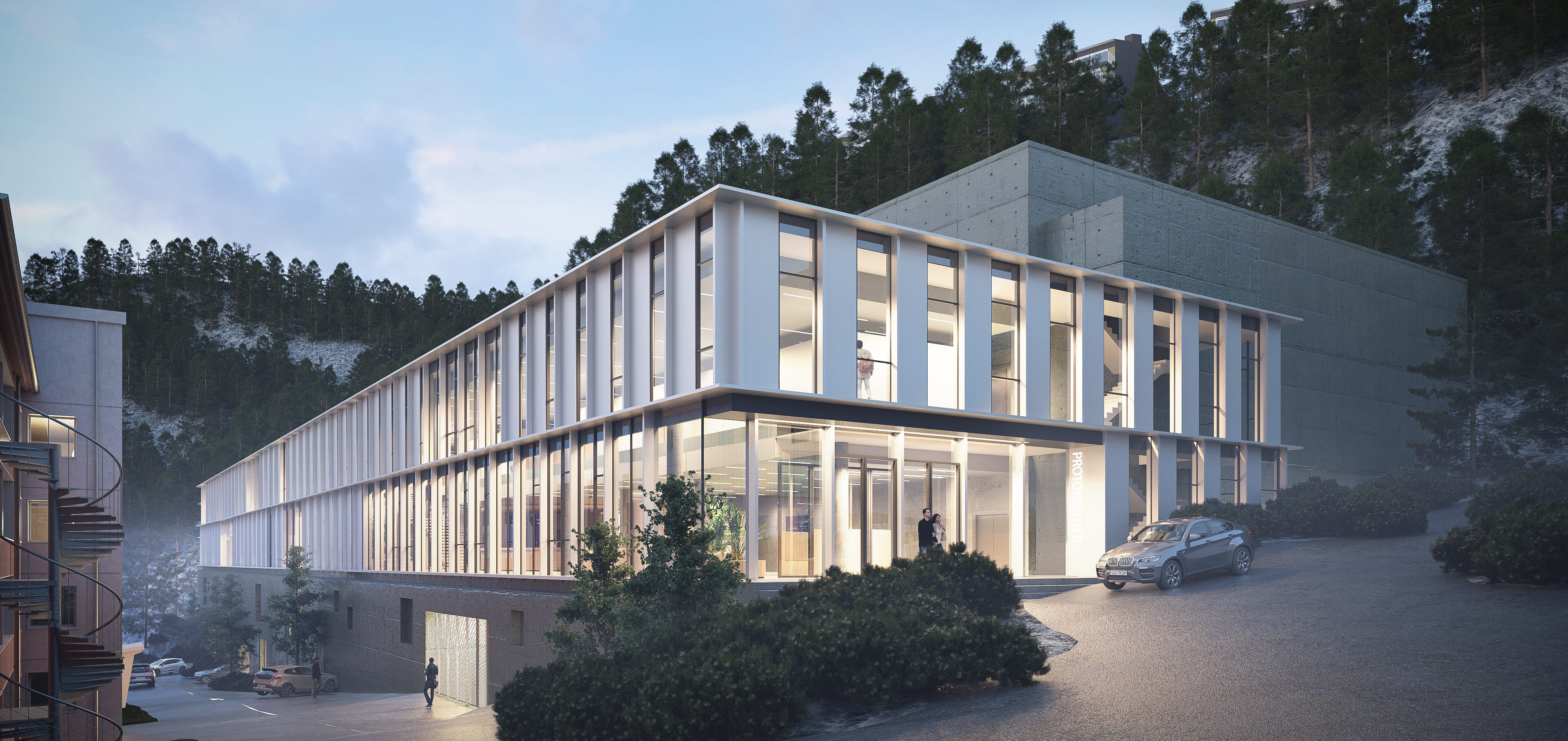 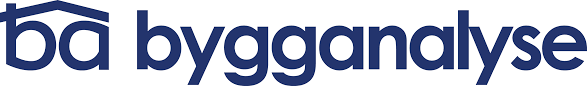 Vårt prosjektteam for oppdraget

ÅF Advansia
Morten Haugnes, prosjektstyringsleder



Bygganalyse
Eli Sofie Munthe-Kaas, rådgiver i byggøkonomi


Olle Rudén, rådgiver i byggøkonomi
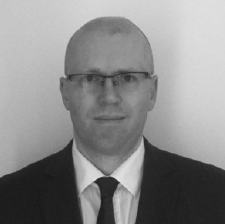 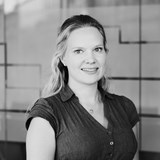 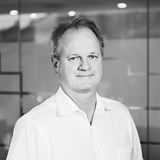 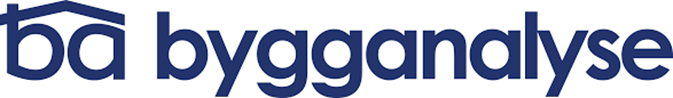 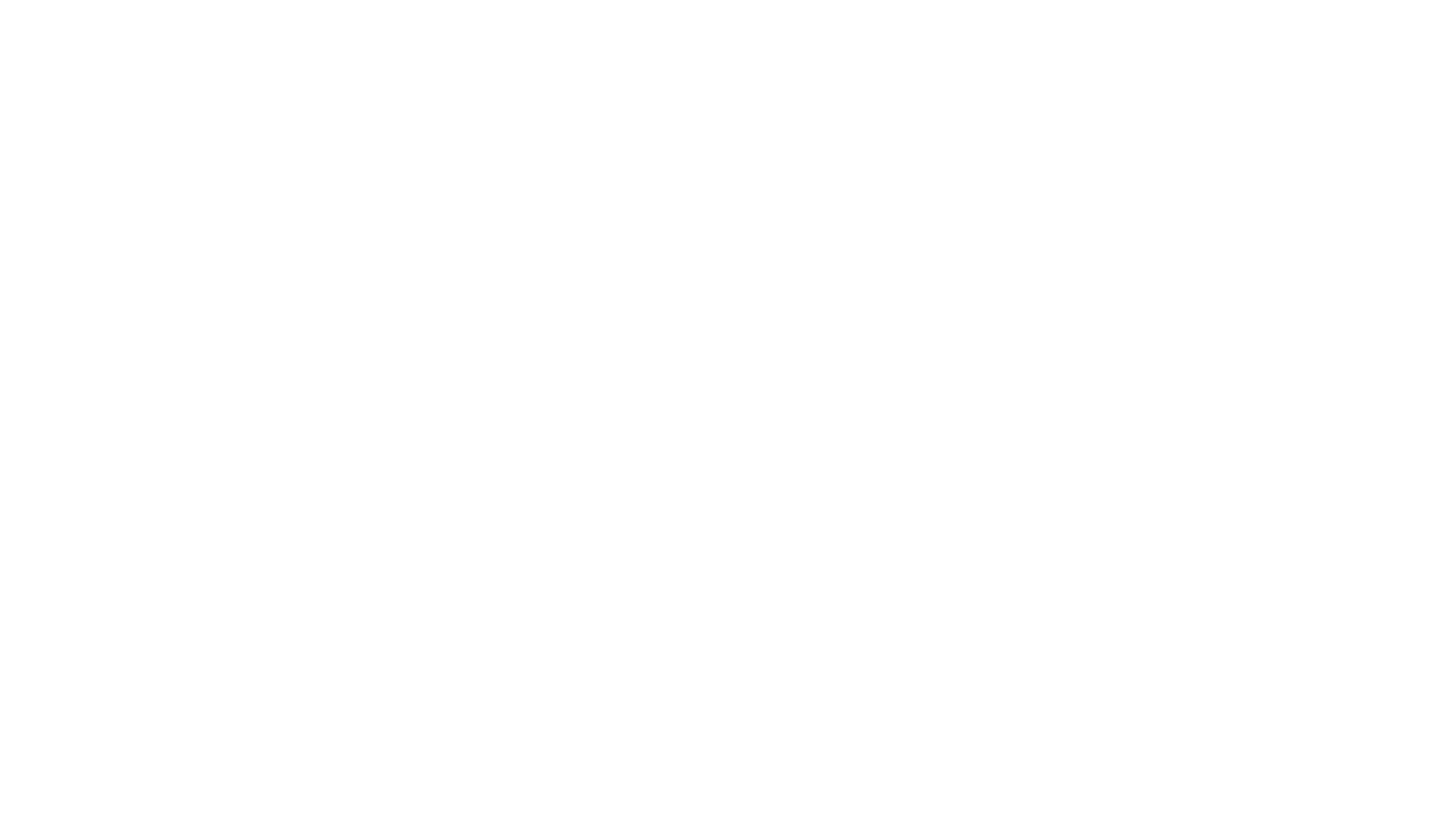 Definere et klart og omforent mål med oppdraget
Etablering av overordnede kostnadsparametere
Befaring av eksisterende bygningsmasse og tomter
Vurdering av investerings- og FDV-kostnader basert på erfaringstall
Vurderinger av entreprenørmarked og gjennomføringsstrategier
Usikkerhetsvurdering
Prosess for gjennomføring av oppdraget
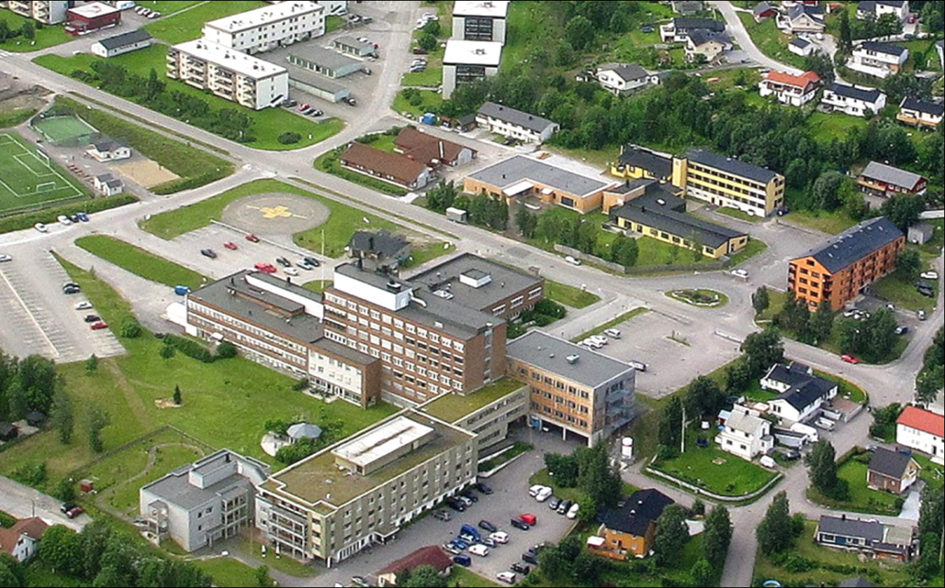 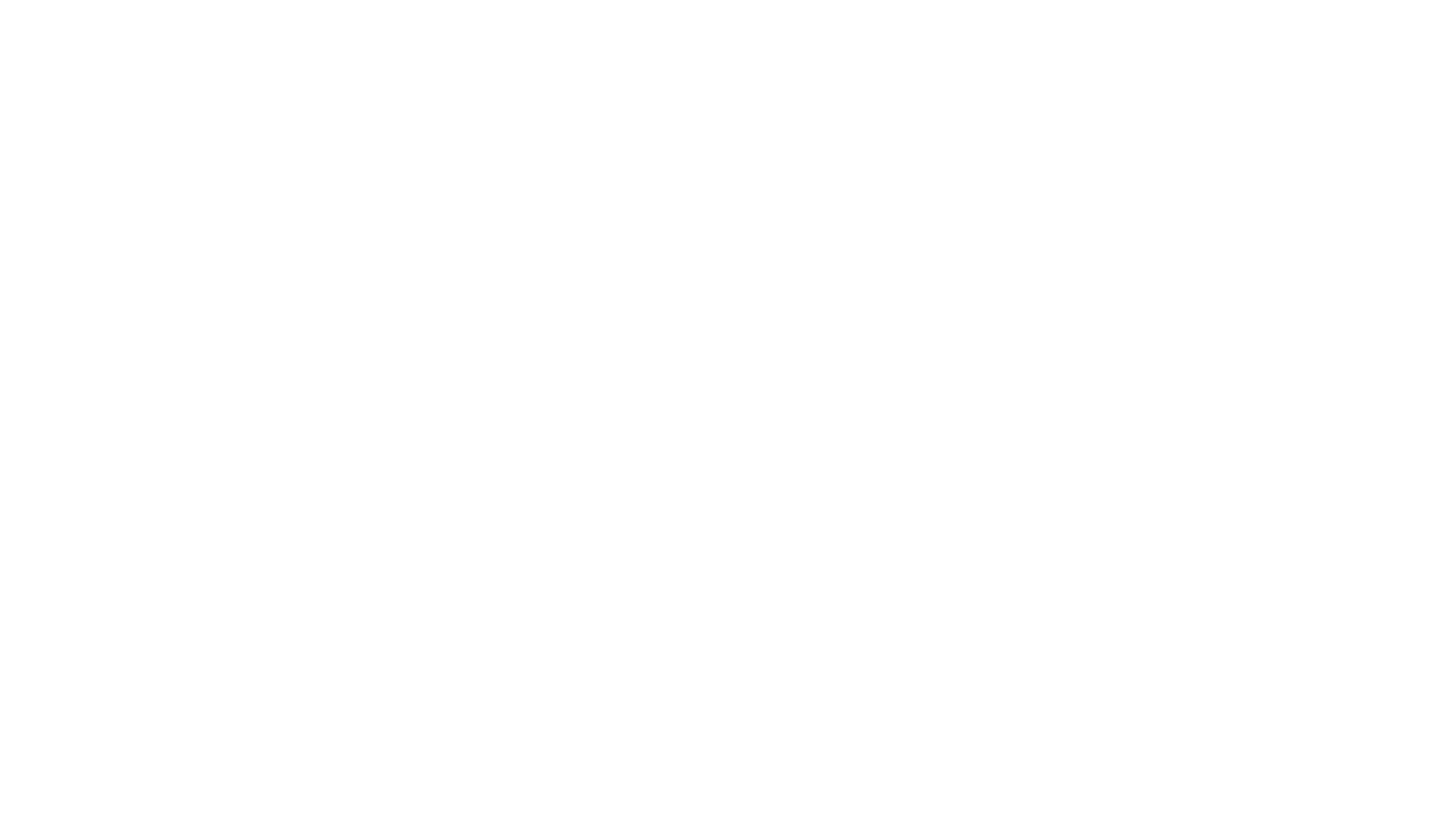 Forslag til fremdriftsplan
30.08.2019:	Oppstartmøte med Helgelandssykehuset
03.09.2019: 	Presentasjon på styremøtet
04.09.2019	Statusmøte
06.09.2019:	Møte med Deloitte for gjennomgang av forutsetninger
10.09.2019:  Møte ledergruppen
11.09.2019:	Statusmøte
12-13.09.2019: Befaringer ikke avklart 
18.09.2019:	Statusmøte
25.09.2019:	Statusmøte
30.09.3019:	Presentasjon rapport
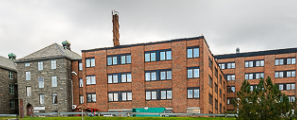 Tentativ innholdsfortegnelse i rapport
Sammendrag
Forutsetninger og avgrensninger
Investeringskostnader for nybygg/rehabilitering
FDV-kostnader for nybygg/rehabilitering
Entreprenørmarkedet på Helgeland
Gjennomføringsstrategi
Usikkerheter og muligheter
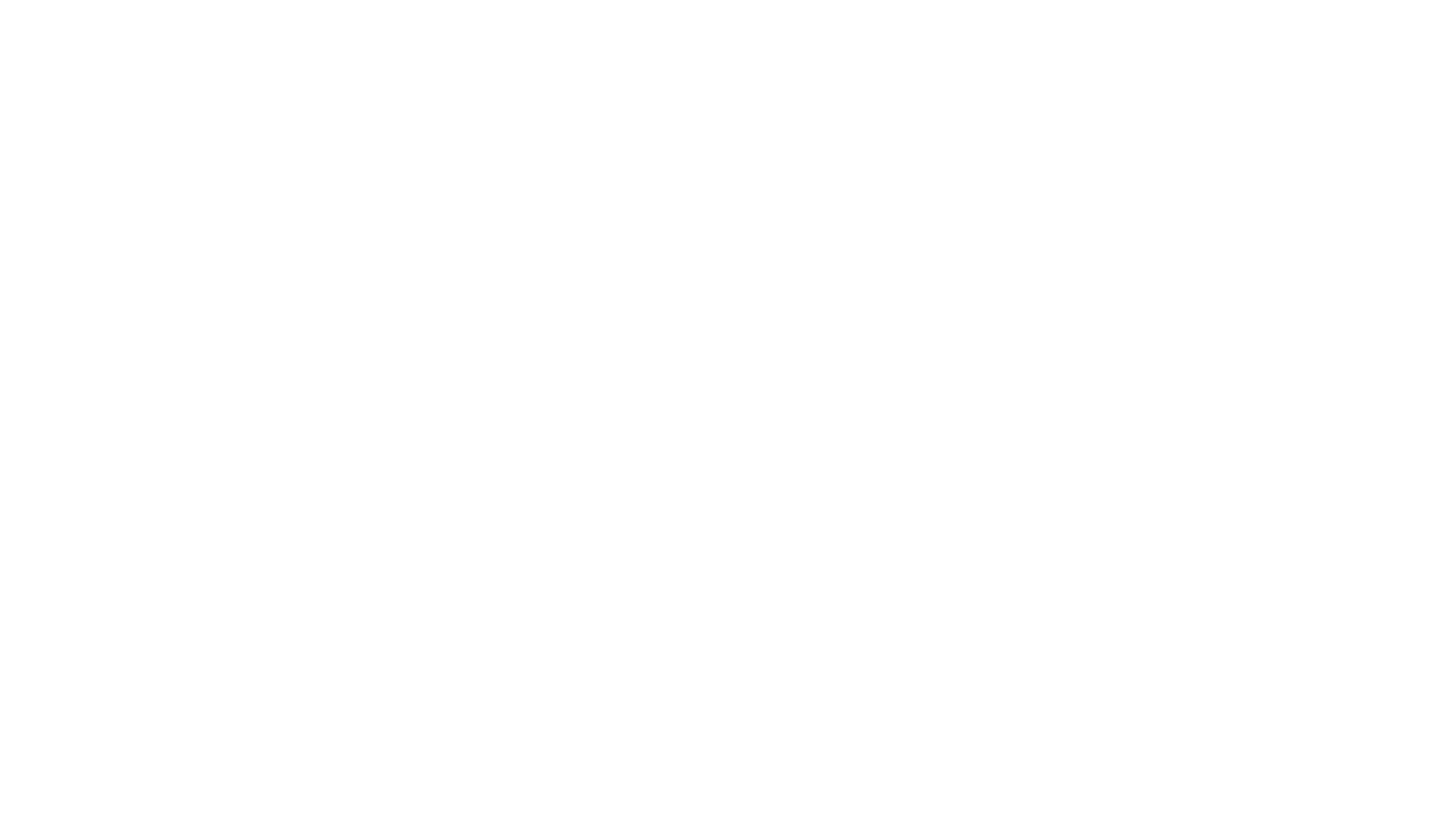 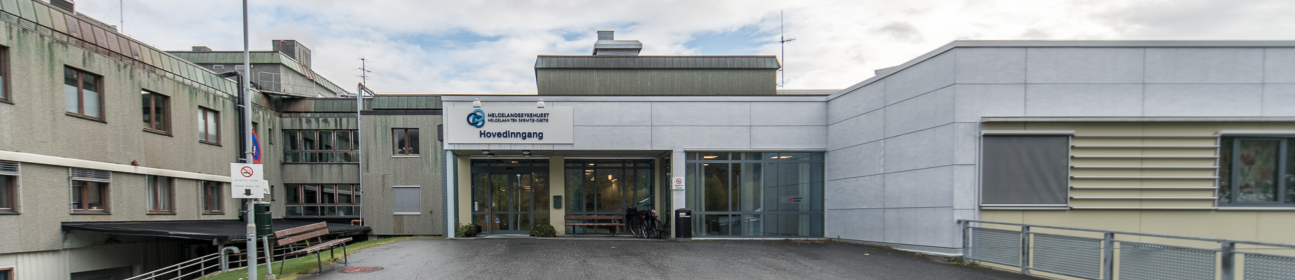